Figure 3. FFA delay period correlations as a function of mnemonic load. The mean correlation (Pearson's r) of the right ...
Cereb Cortex, Volume 18, Issue 7, July 2008, Pages 1618–1629, https://doi.org/10.1093/cercor/bhm195
The content of this slide may be subject to copyright: please see the slide notes for details.
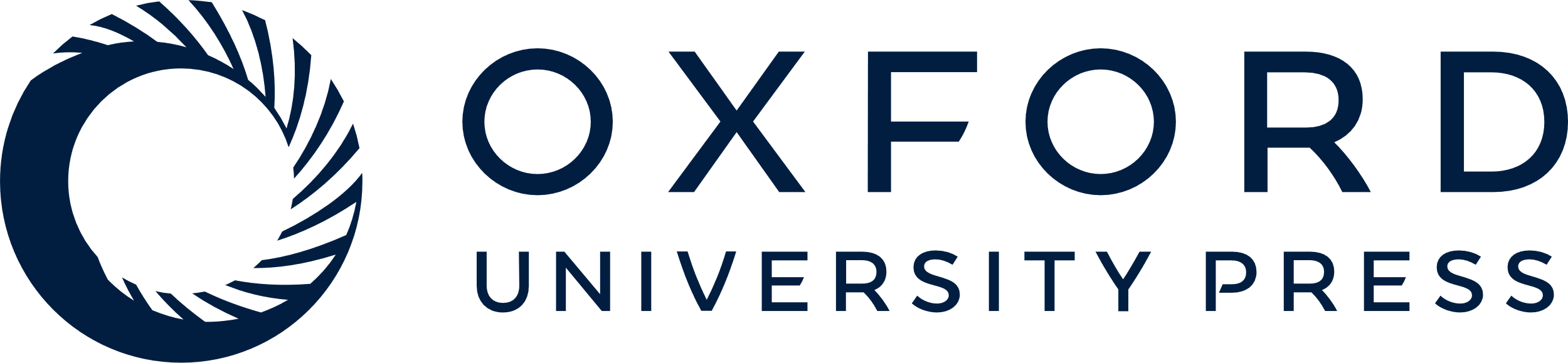 [Speaker Notes: Figure 3. FFA delay period correlations as a function of mnemonic load. The mean correlation (Pearson's r) of the right FFA's delay period beta series with that of the right IFG and left hippocampus ROIs is depicted for each face load condition (load is indicated by the numbers below each bar). The FFA shows a linear decrease in its correlation with the right IFG and a linear increase in its correlation with the left hippocampus; the pairwise differences between the “1 face” and “4 faces” conditions are also significant for both ROIs (all Ps < 0.05). Error bars indicate standard error of the mean.


Unless provided in the caption above, the following copyright applies to the content of this slide: © The Author 2007. Published by Oxford University Press. All rights reserved. For permissions, please e-mail: journals.permissions@oxfordjournals.org]